Обработка массивов из файла
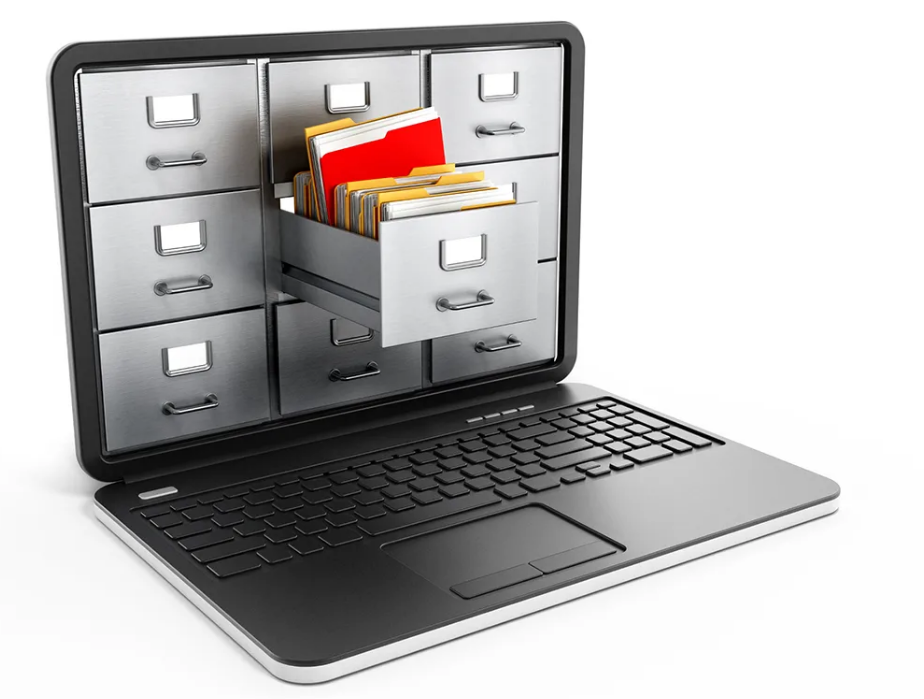 Обработка массивов
?
!
В чем отличие от предыдущей задачи?
Для сортировки нужно удерживать все элементы в памяти одновременно.
Задача. В файле записаны в столбик целые числа. Вывести в другой текстовый файл те же числа, отсортированные в порядке возрастания.
Обработка массивов
Ввод массива:
A = []
while True:
  s = Fin.readline()
  if not s: break
  A.append (int(s))
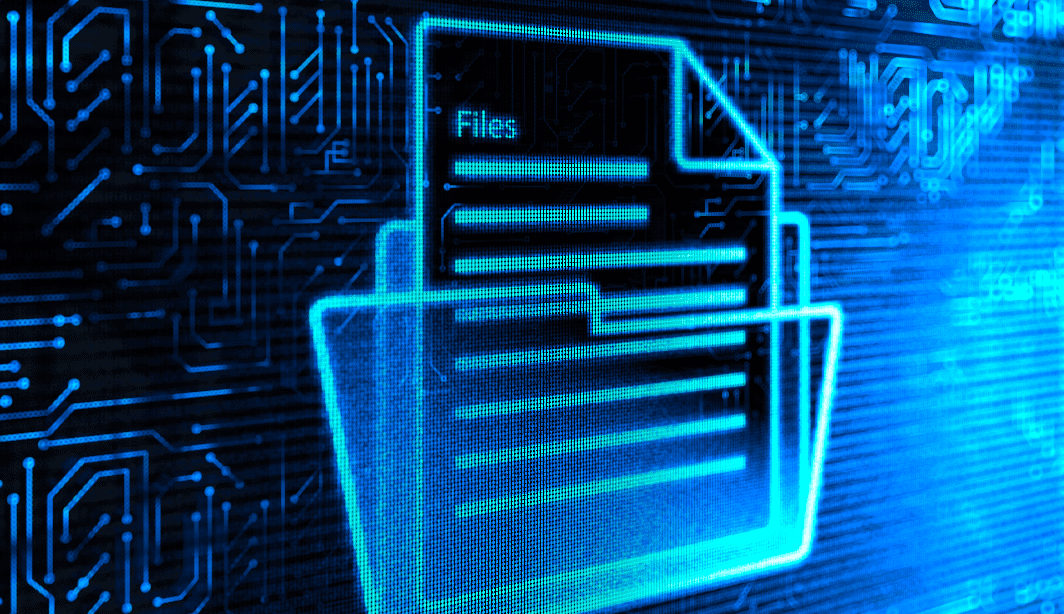 Ввод в стиле Python:
s = Fin.read().split()
A = list (map(int, s))
Сортировка:
A.sort()
Обработка массивов
Вывод результата:
Fout = open ("output.txt", "w")
Fout.write (str(A))
Fout.close()
[1, 2, 3]
или так:
for x in A:
  Fout.write (str(x)+"\n")
1
2
3
или так:
for x in A:
  Fout.write ("{:4d}".format(x))
1   2   3
Спасибо за внимание!